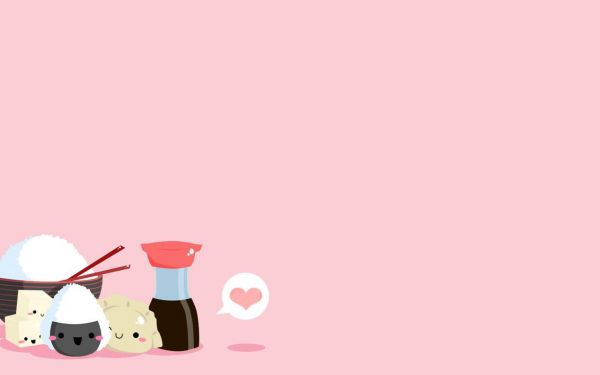 CHÀO MỪNG CÁC CON
ĐẾN VỚI TIẾT HỌC
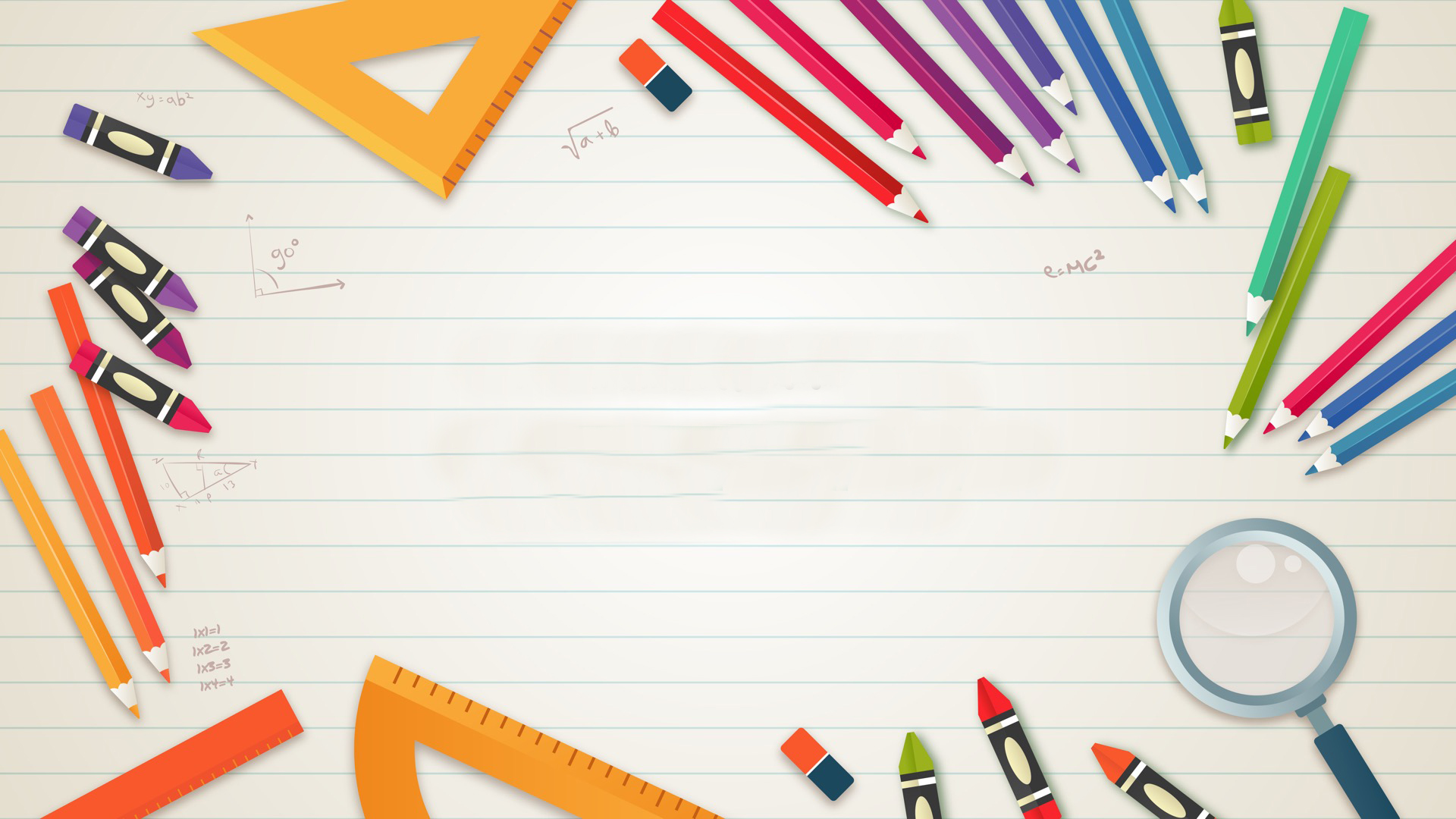 Toán
Luyện tập chung (56)
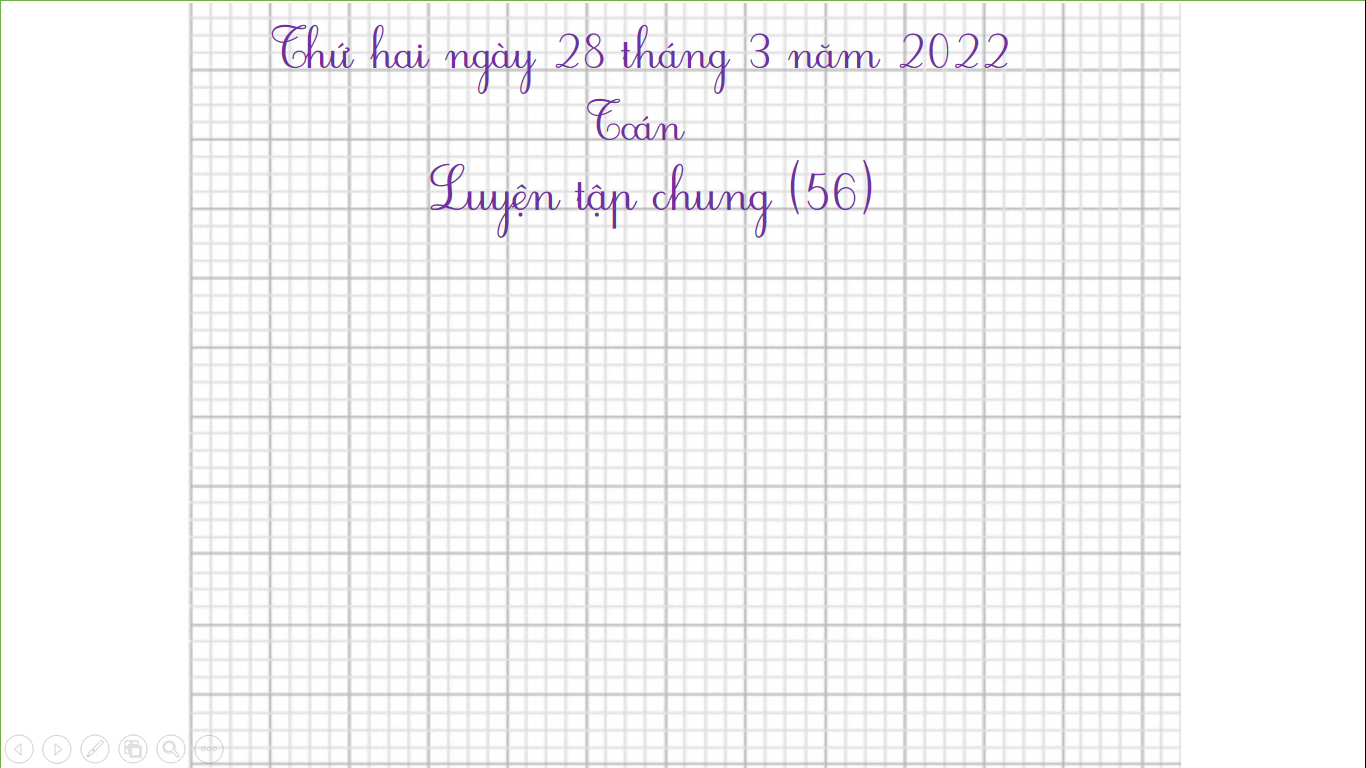 Thứ hai ngày 28 tháng 3 năm 2022
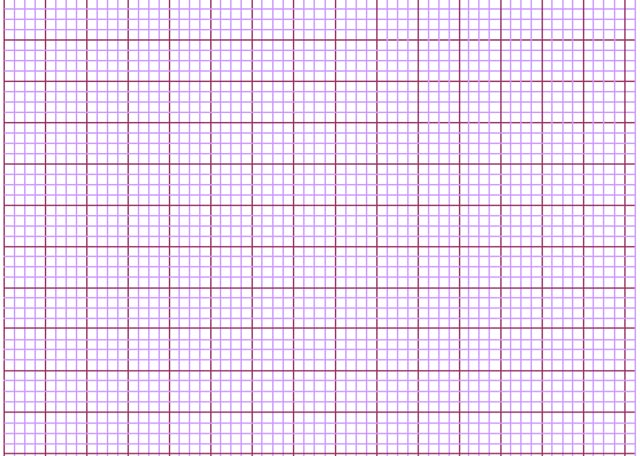 Toán
             Luyện tập chung (56)
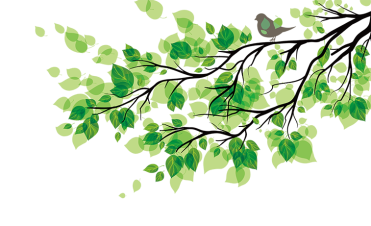 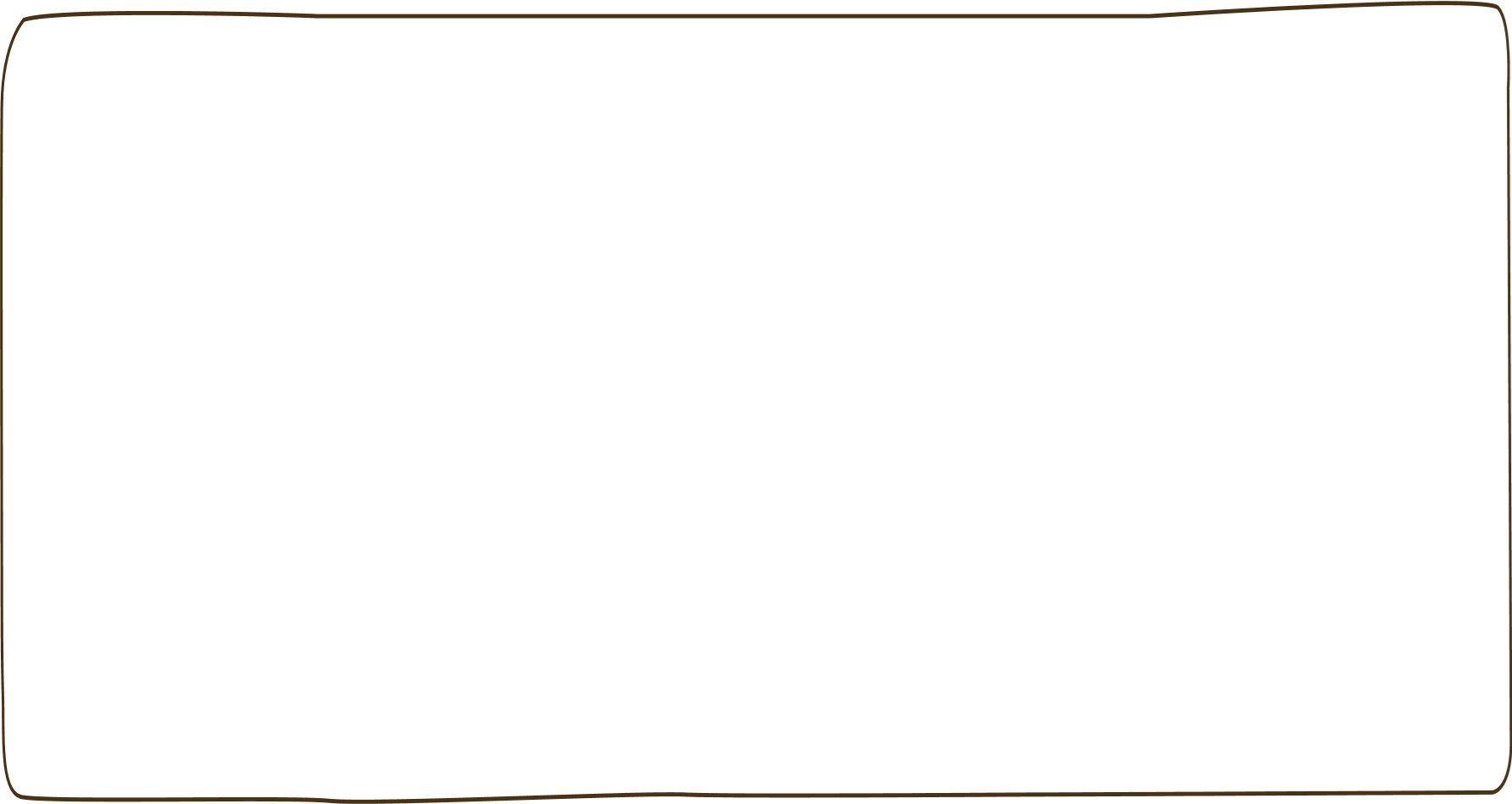 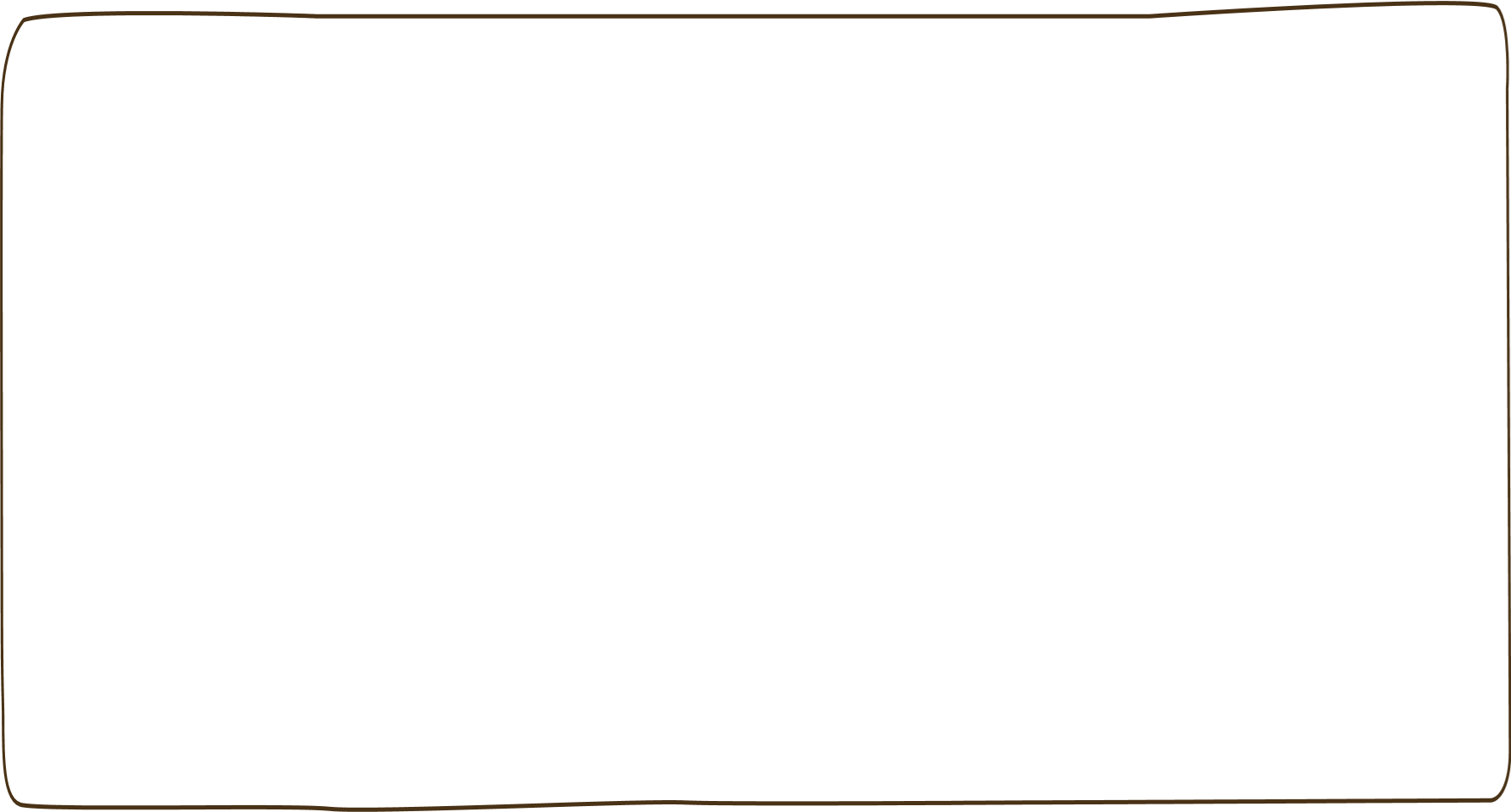 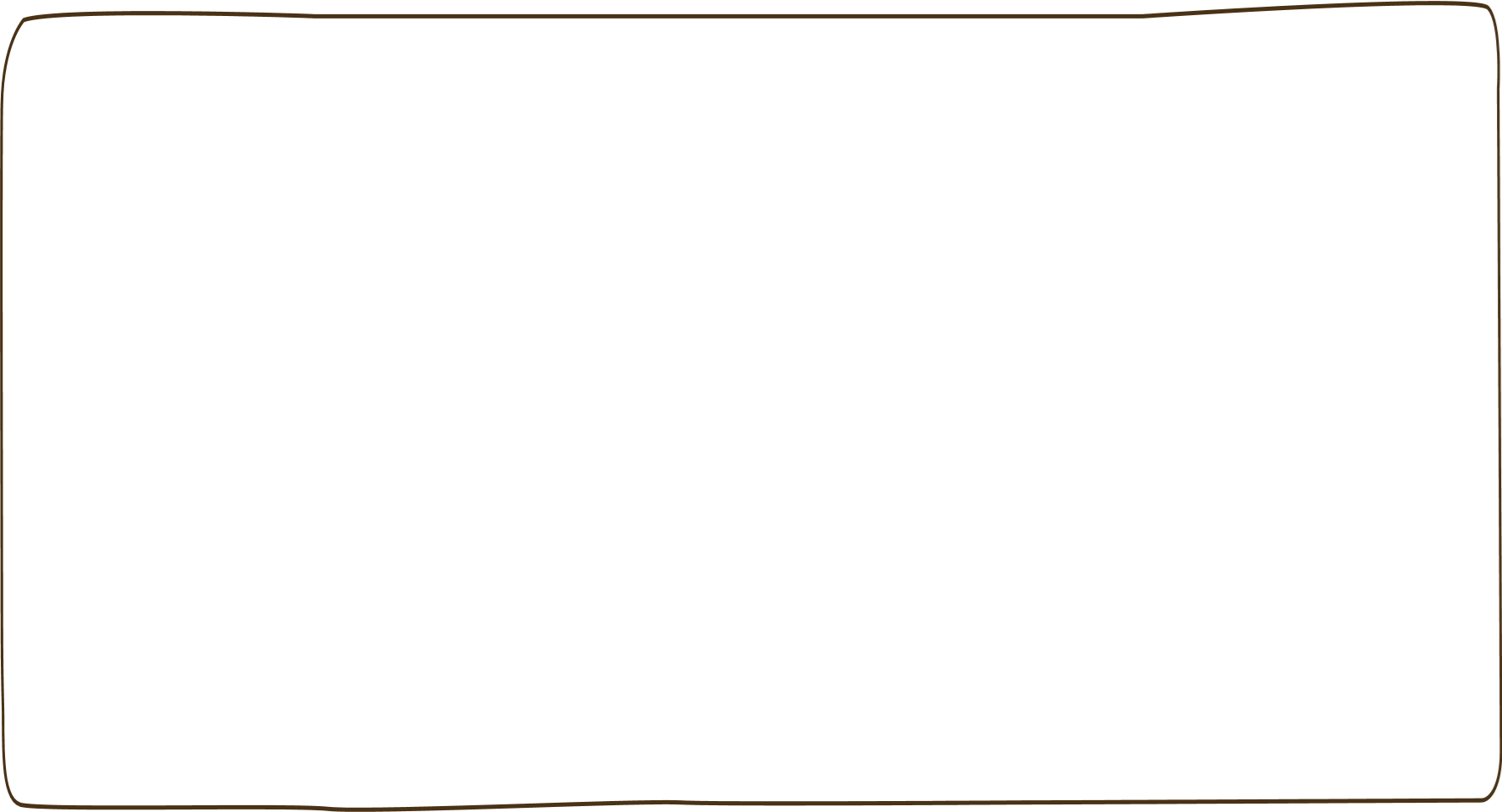 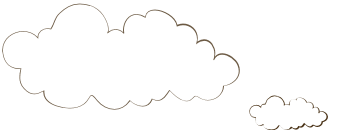 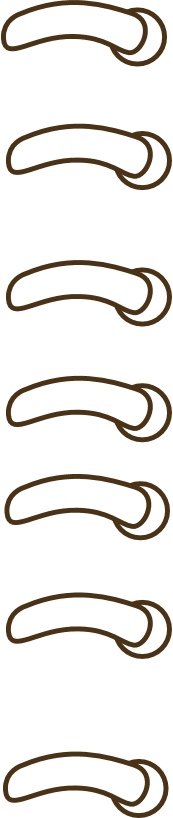 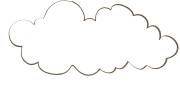 Yêu cầu cần đạt
- Đếm, đọc, viết các số trong phạm vi 1000. Phân tích một số có ba chữ số thành các trăm, chục, đơn vị.
- Biểu diễn số có ba chữ số trên tia số.
- Phát triển các năng lực toán học.
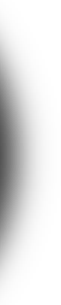 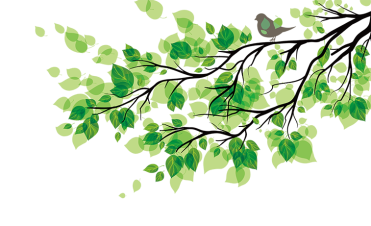 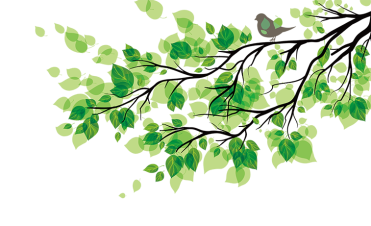 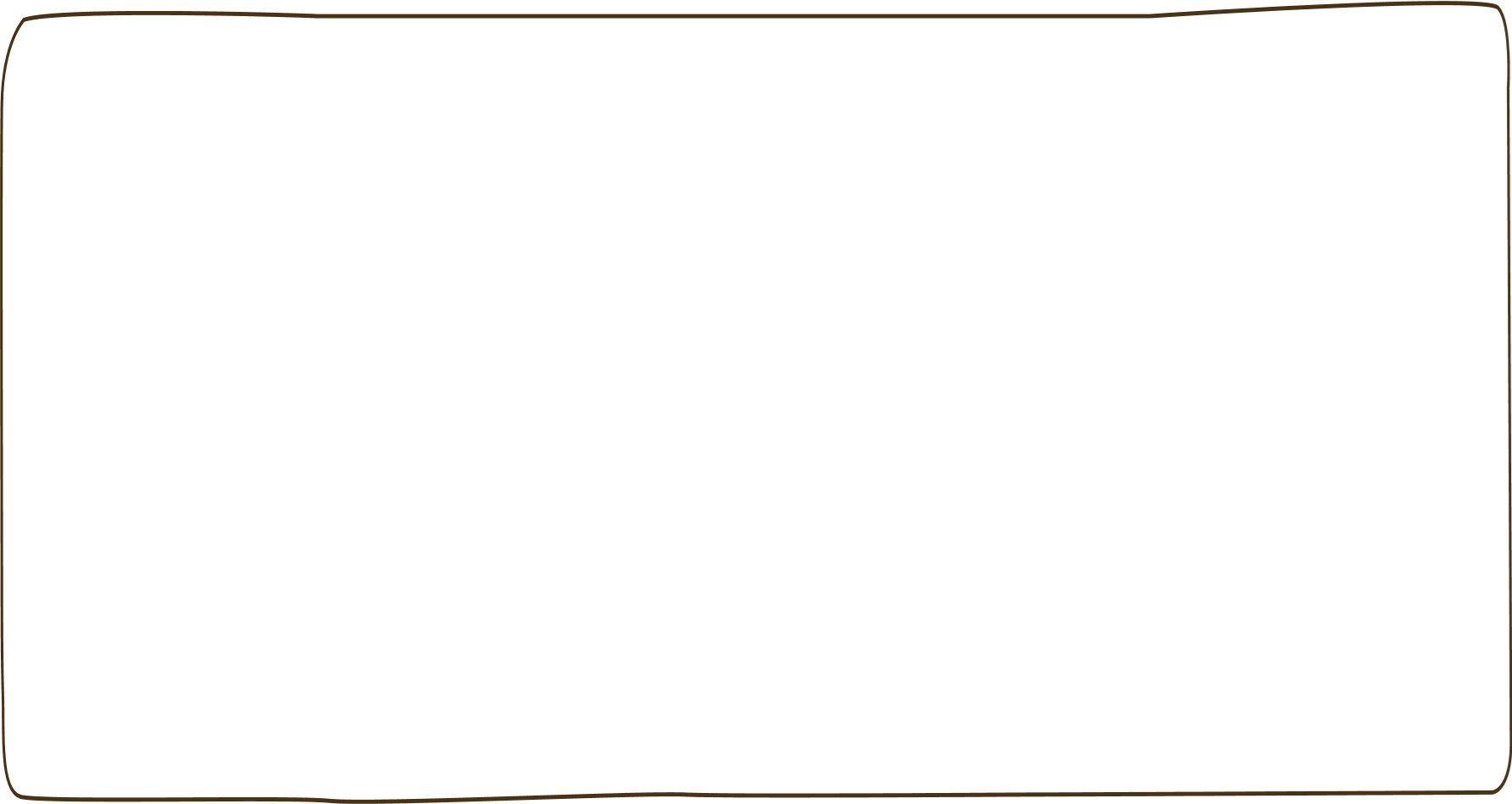 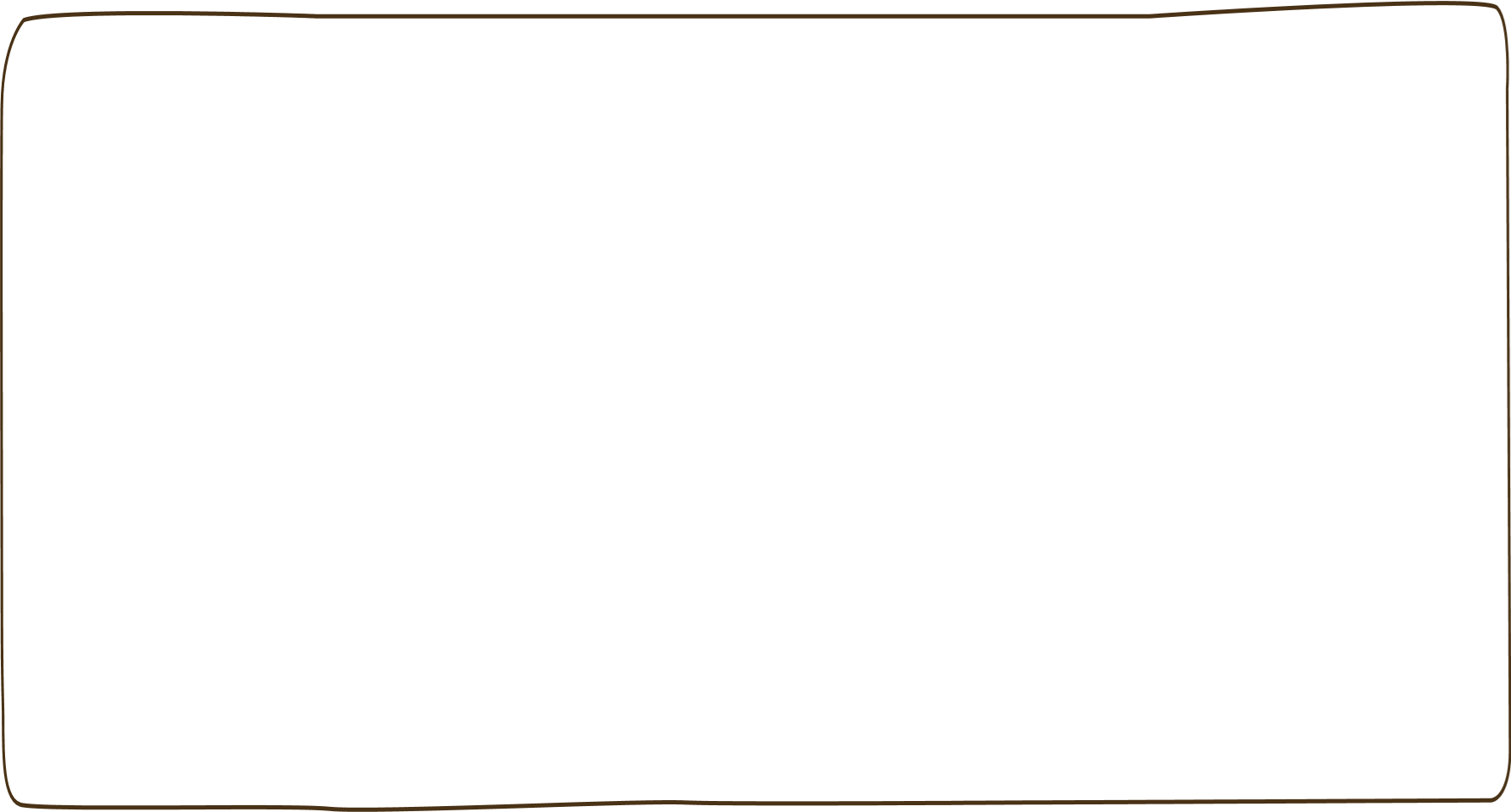 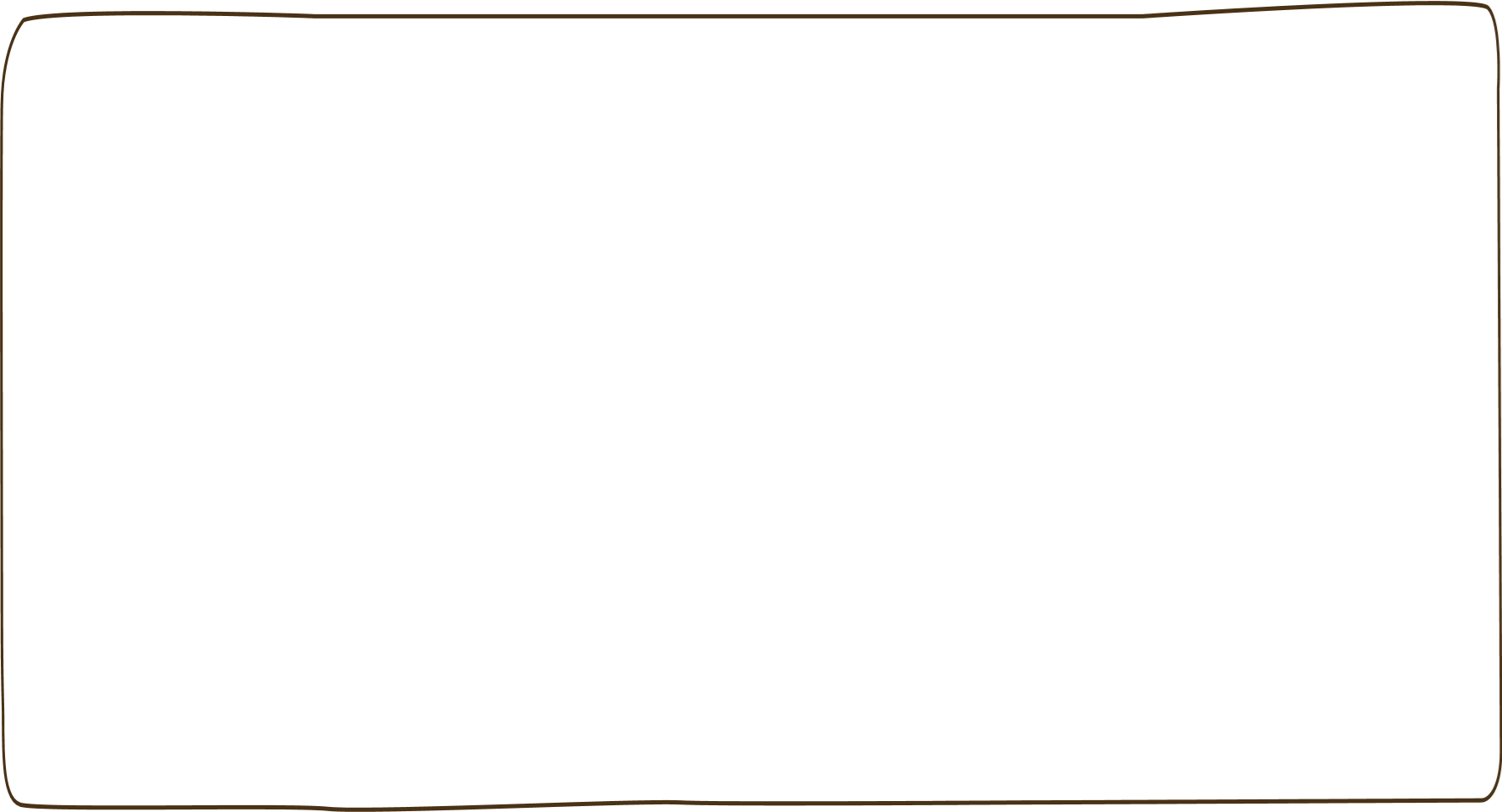 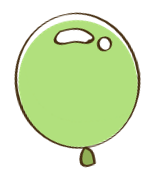 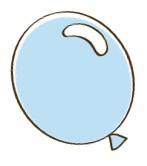 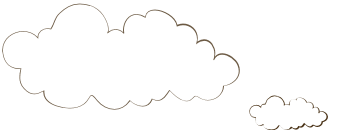 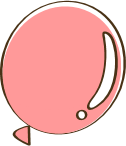 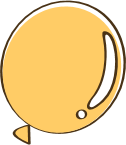 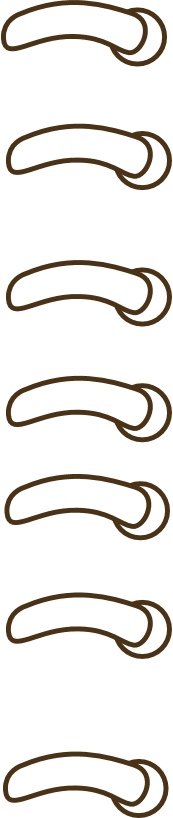 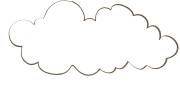 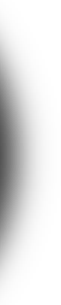 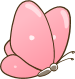 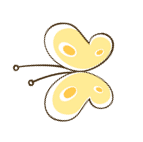 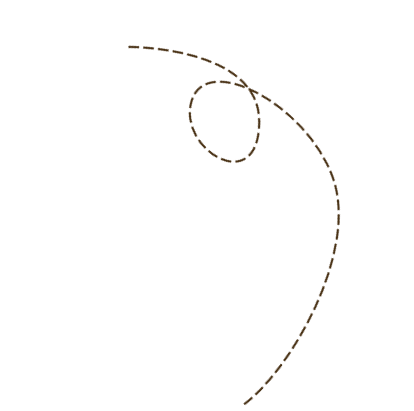 Luyện tập
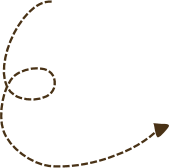 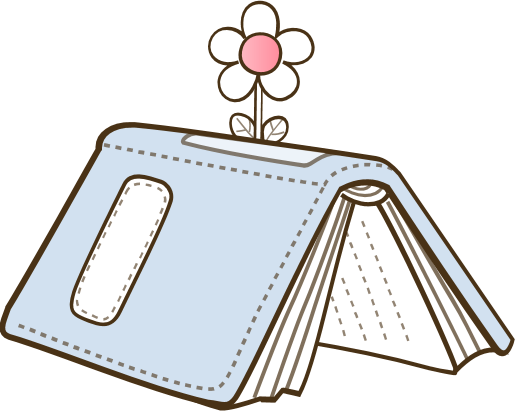 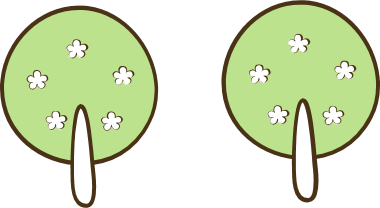 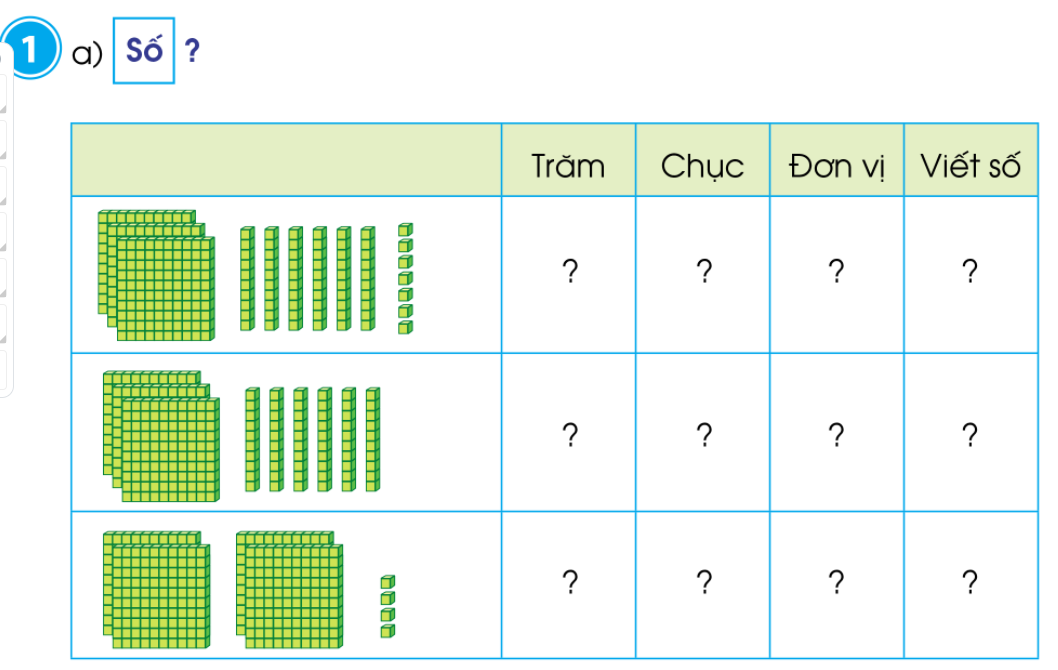 3
6
7
367
3
6
0
360
4
0
4
404
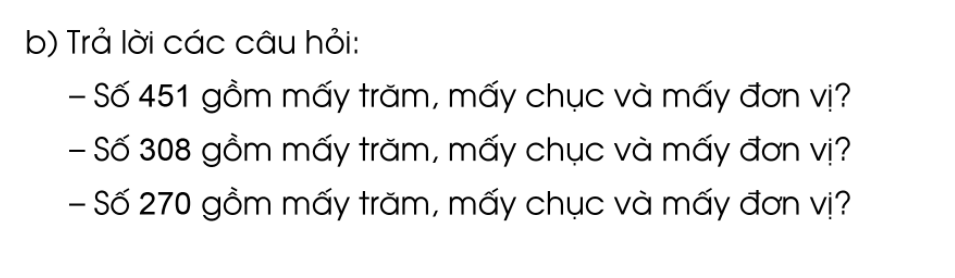 Thứ hai ngày 28 tháng 3 năm 2022
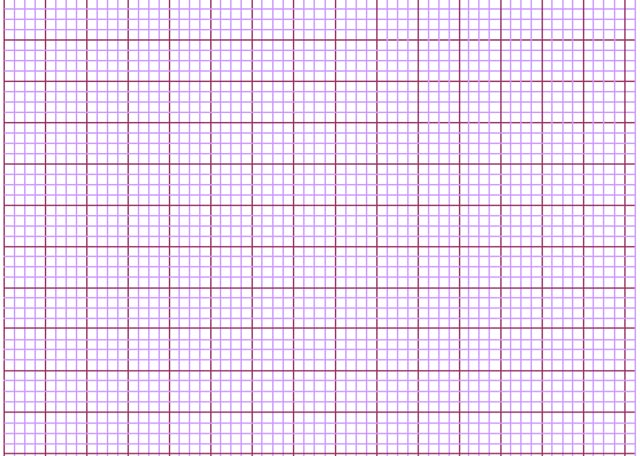 Toán
             Luyện tập chung (56)
Bài 1 b) Trả lời các câu hỏi: 
- Số 451 gồm … trăm, … chục và … đơn vị.
- Số 308 gồm ………………………………………………………..
- Số 270 gồm ………………………………………………………..
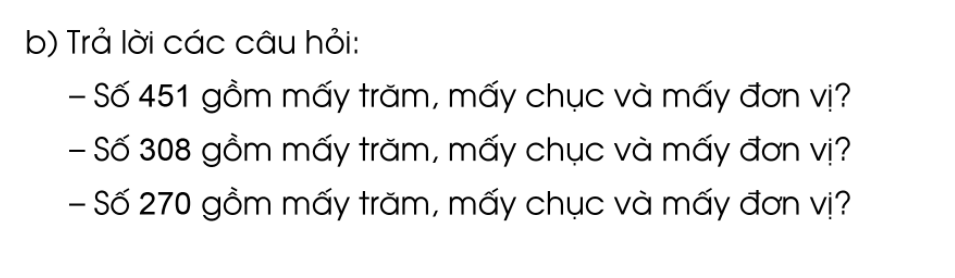 4
5
1
3
0
8
0
7
2
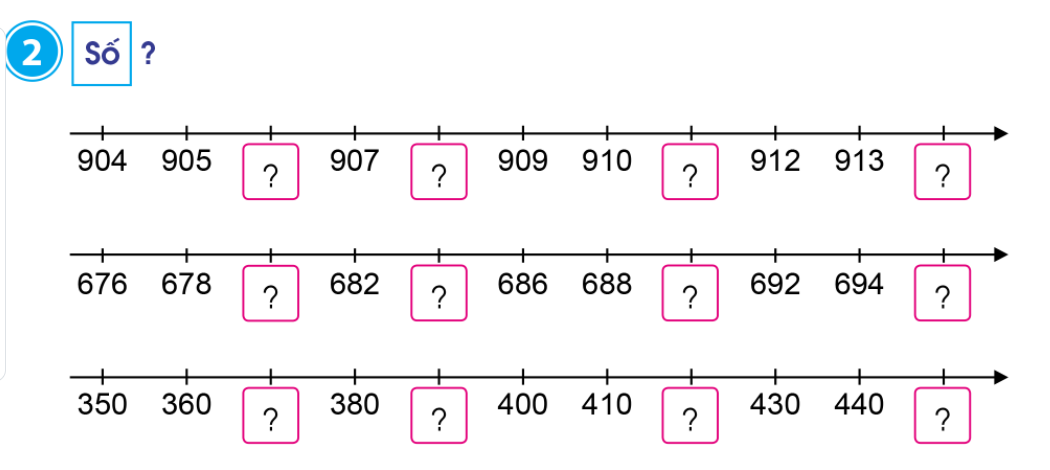 906
908
914
911
680
684
696
690
370
390
450
420
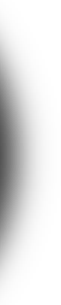 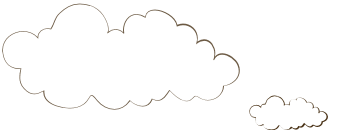 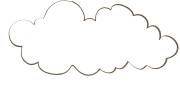 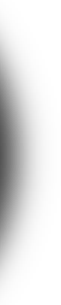 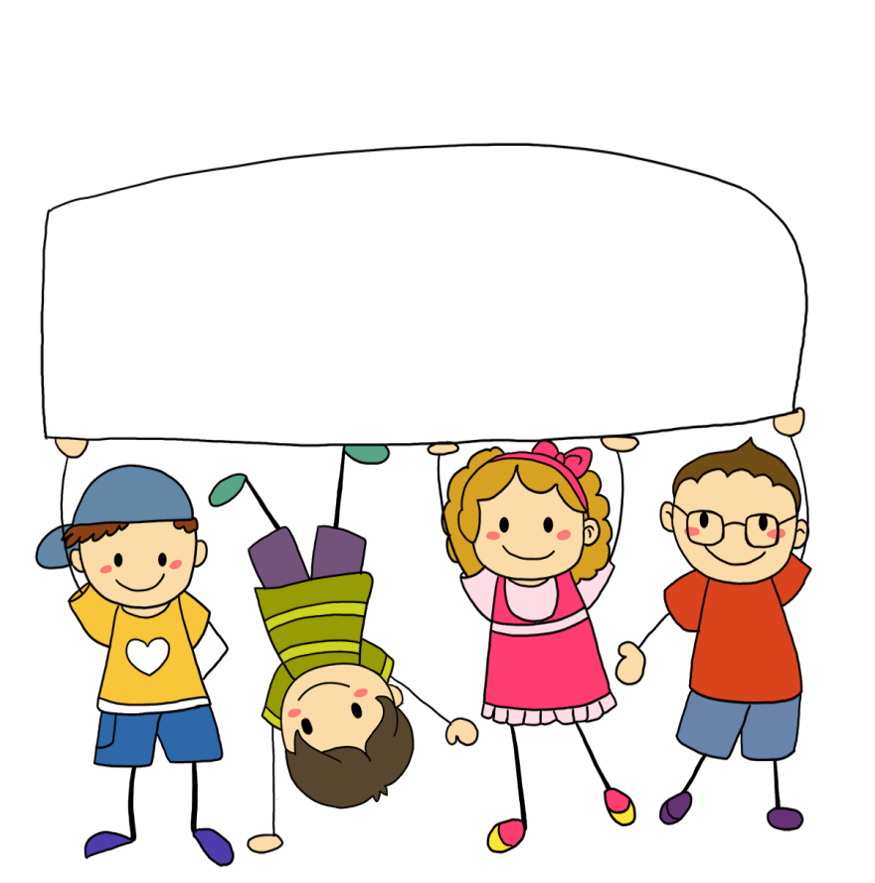 Tiết học của chúng ta đến đây là kết thúc.
Chúc các con mạnh khỏe, học tập tốt!